Shane Swedlund
Applied Technology Division
Brookings - Facility & Engineering Manager 
Raven Industries
ravenprecision.com
twitter.com/RavenIndustries
facebook.com/ravenprecision
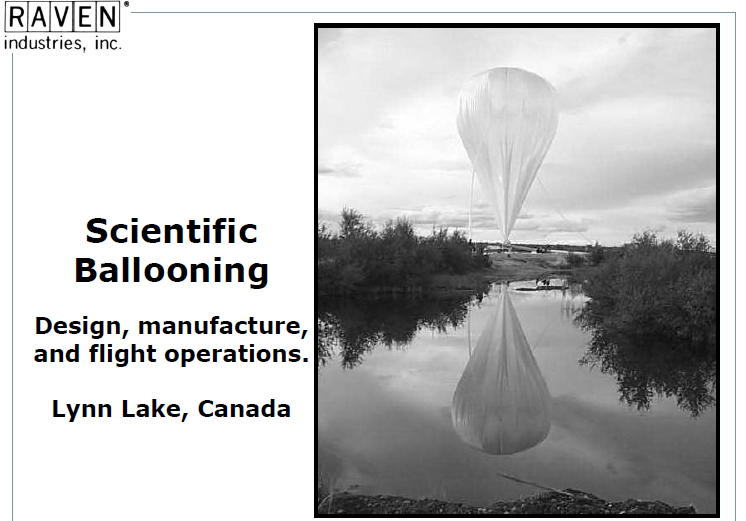 Headquarters:
Sioux Falls, South Dakota
est. 1956
Approx.
1,200 Employees
Engineered Films
Aerostar
Applied Technology
Publicly Traded
RAVN (NASDAQ)
Three Divisions
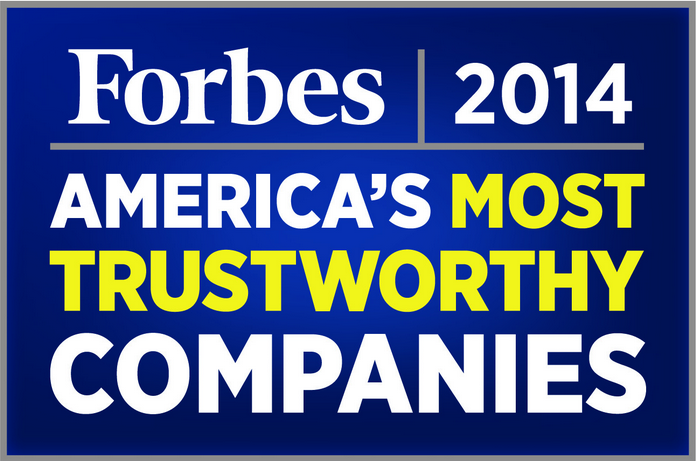 Construction Films | Geo Liners and Covers
Agricultural Covers and Liners | Energy | House Wrap
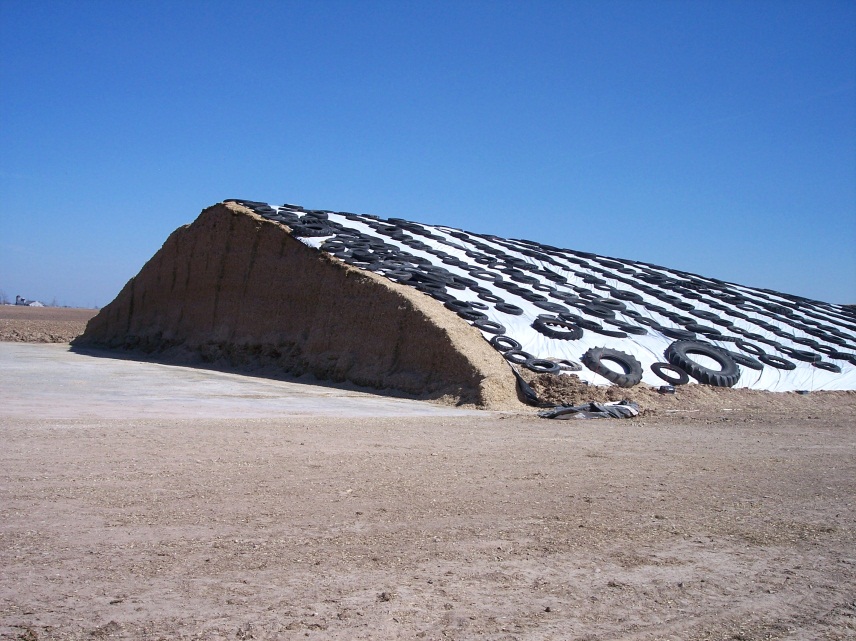 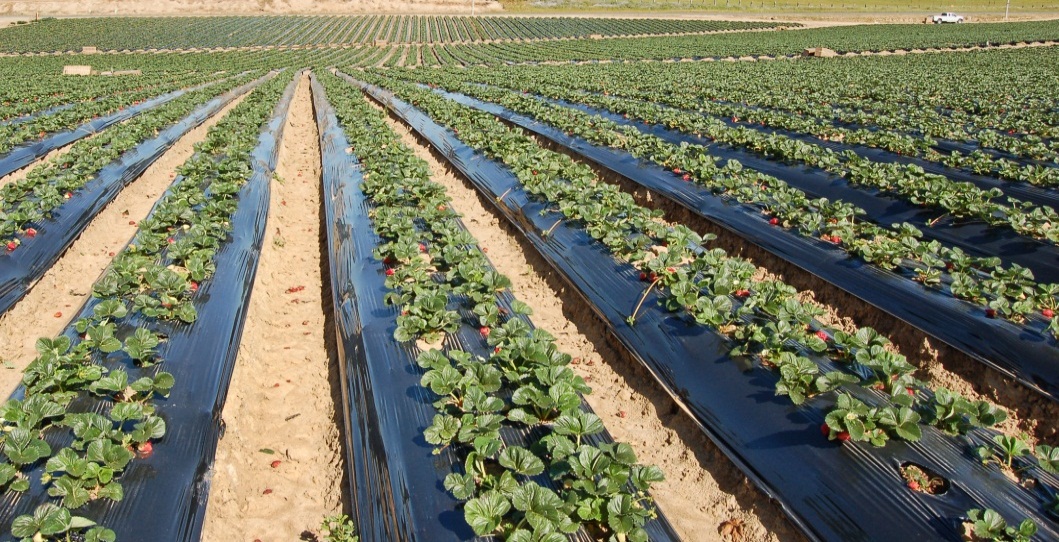 Oxygen barrier silage covers preserve feed quality and nutrients, improving productivity for dairy farms and feeding operations.
Barrier fumigation films help assure improved yields of fruits and vegetables while controlling unwanted weeds and insects.
EFD AGRICULTURAL PRODUCTS
Aerostats | Military | Inflatables | Protective | Industrial Controls
Communication, Aviation and GPS Systems | Network Encryption Systems
Google will use Raven-designed-
and-developed high-tech balloons
as part of its new project for
balloon-powered Internet access.
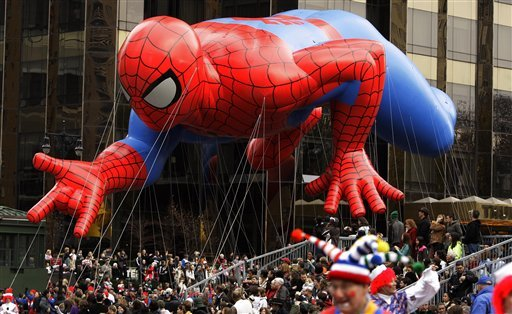 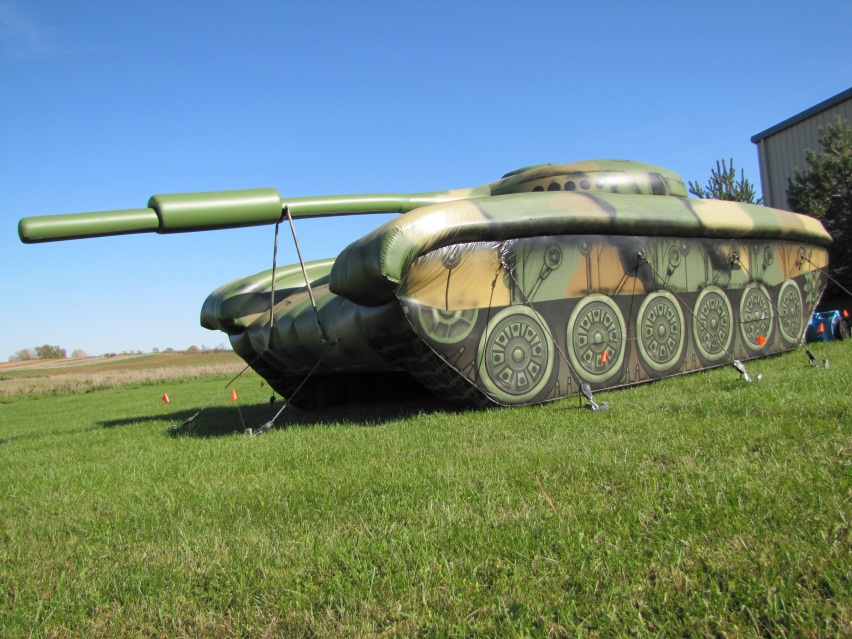 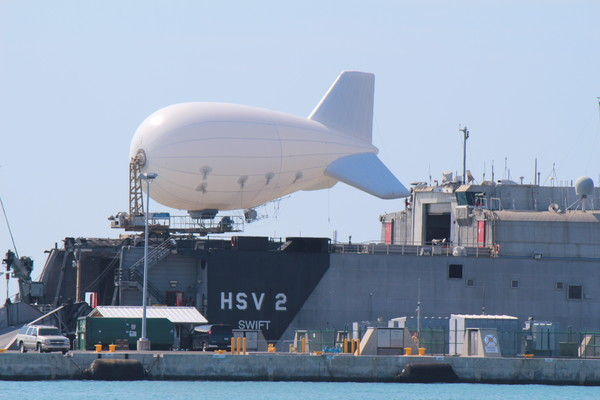 LOCATIONS
United States | Canada | Netherlands
PERSONNEL
United States | Canada | Netherlands
Costa Rica | Europe | Russia | China
Australia
REPAIR CENTERS
United States | Australia | Brazil
Argentina | Russia | France | UK
Applied Technology Division
[Speaker Notes: We continue to strive to be a full solutions provider]
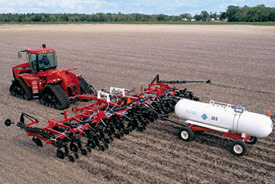 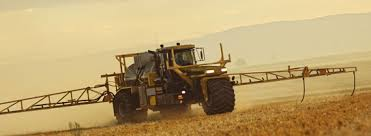 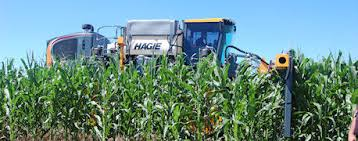 FALL APPLIED
Anhydrous
N Stabilizers
Manure/Slurry
Strip till
SPRING APPLIED
Liquid
Dry
VRA
Burndown
LATE SEASON
UAN
Rescue
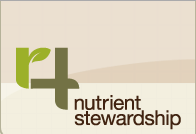 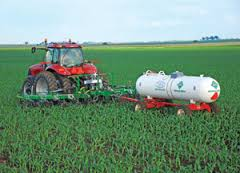 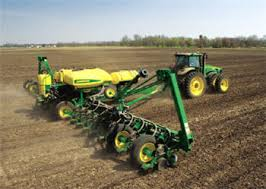 Right Fertilizer Source
Right Rate
Right Time
Right Place
SIDEDRESS
Anhydrous
UAN
Granular
Rescue
AT PLANT
Seed rate
Starter Fert.
Insect/Herb-cide
Air seeder 1-pass
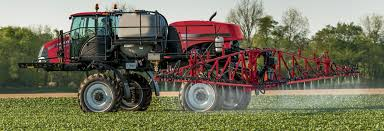 POST EMERGE
Crop Protection
Direct Injection
ALL SEASON CONTROLS
Eliminate tank mixing
Self-priming, calibrating and rinse assist
Starter fertilizer applications
ISO compatible
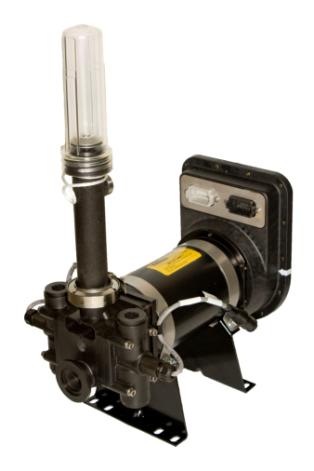 Weed resistance
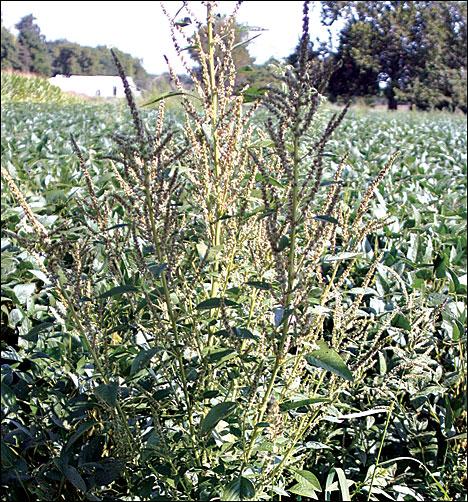 Corn rootworm
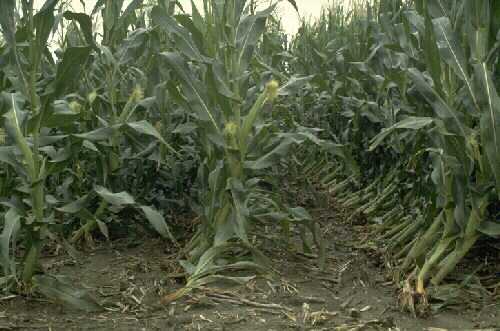 APPLICATION CONTROLS
Sidekick™ Pro
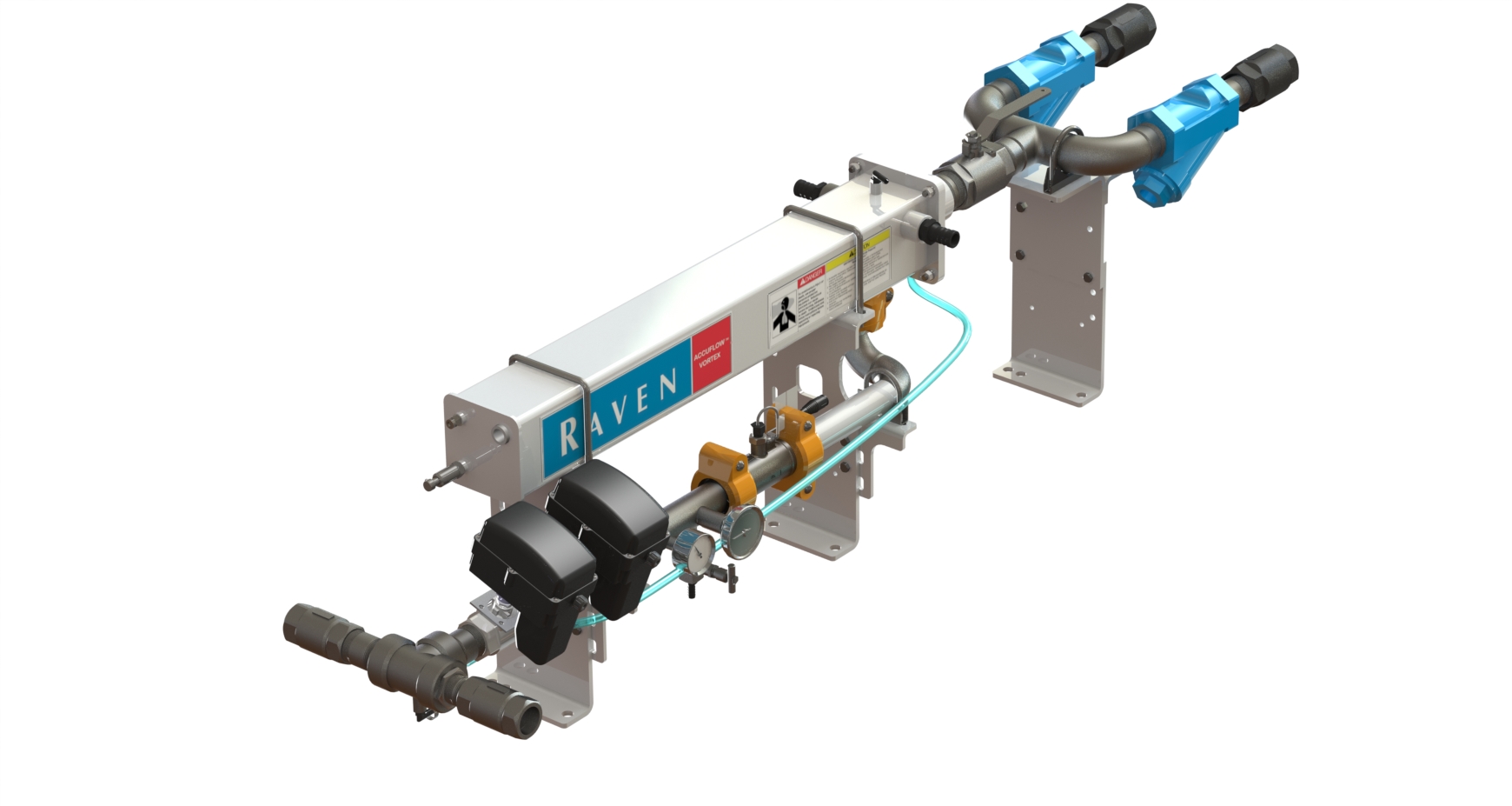 Increased capacity
Smaller footprint on the toolbar
Higher operating speeds
Colder temperatures
AccuFlow™ Vortex
AccuFlow HP+™
APPLICATION CONTROLS
SmartYieldTM Pro  Data Accuracy
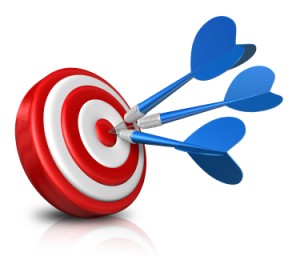 95% to 97% accuracy with 3 calibrations per crop and in-season spot checks
Continuous moisture sensing
Accurately matches the dynamics of the combine over a wider range of flow rates
Accuracy directly correlated to variation in test weight and accuracy of grain cart scales
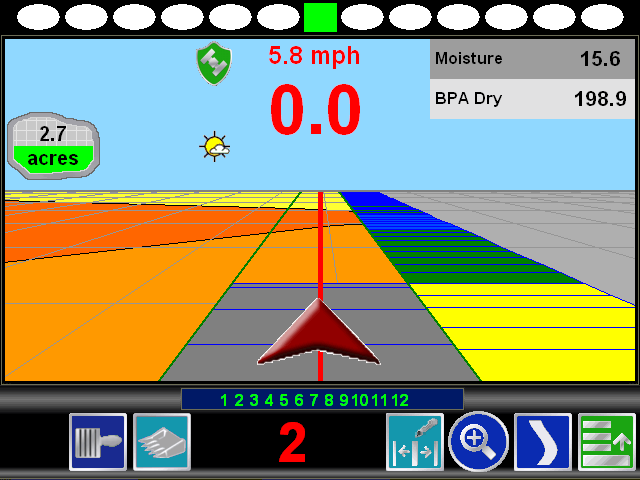 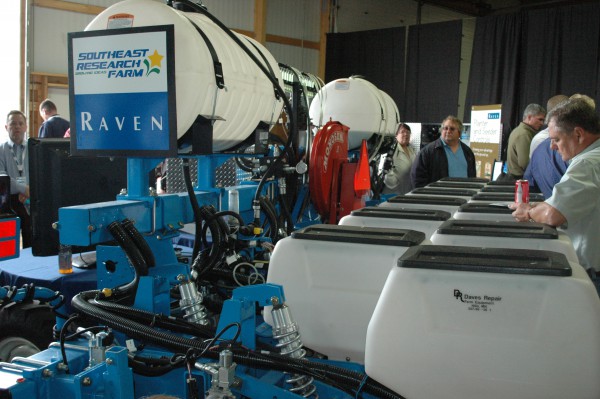 OmniRow® Multi-hybrid
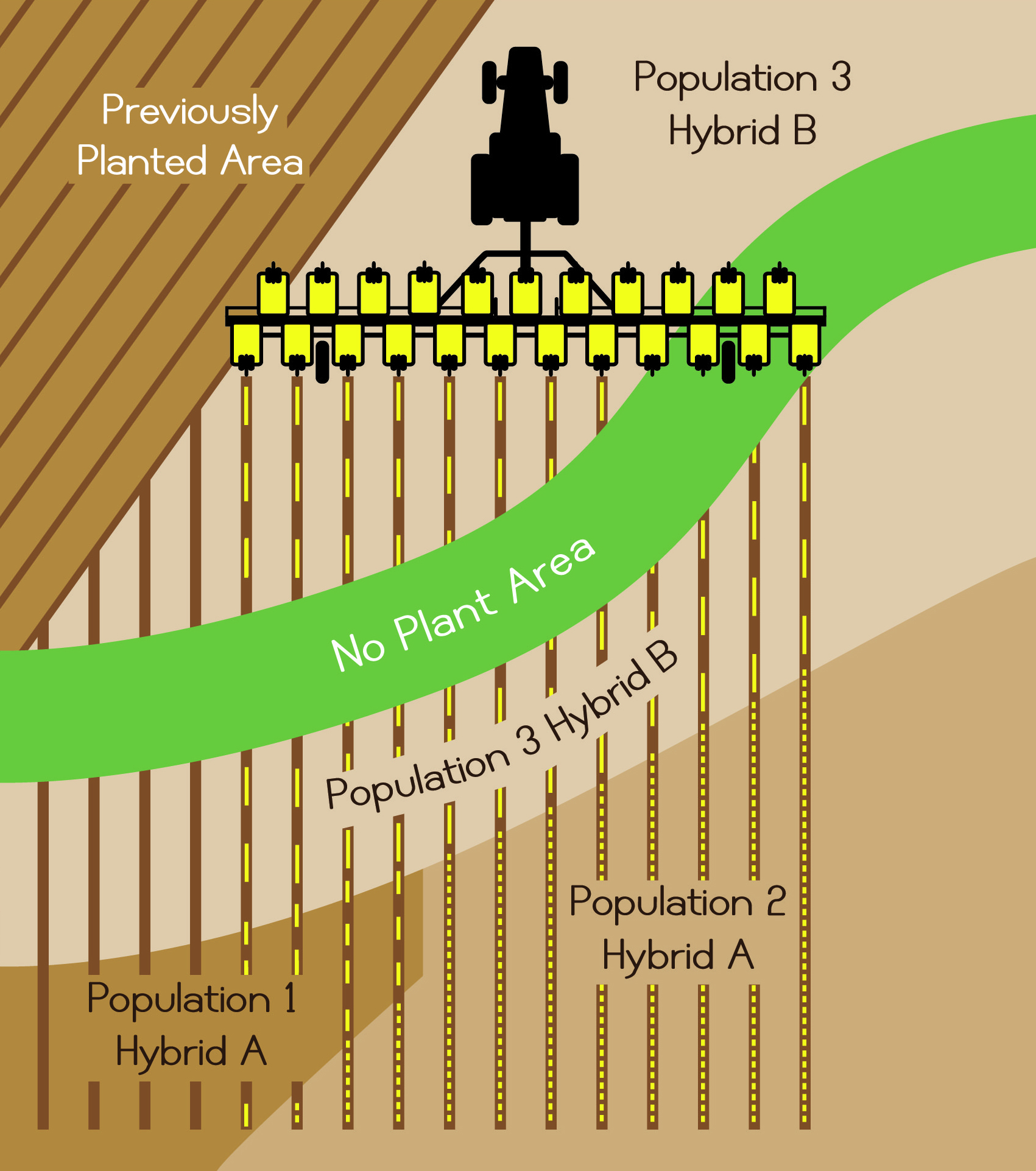 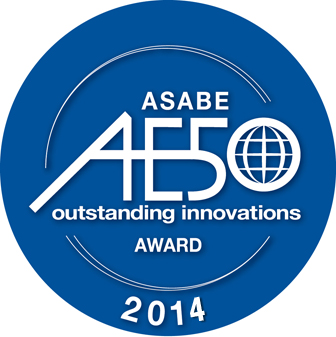 Switch between hybrids on the fly

Studies show 5 to 11 bu/a increase
PLANTER CONTROLS
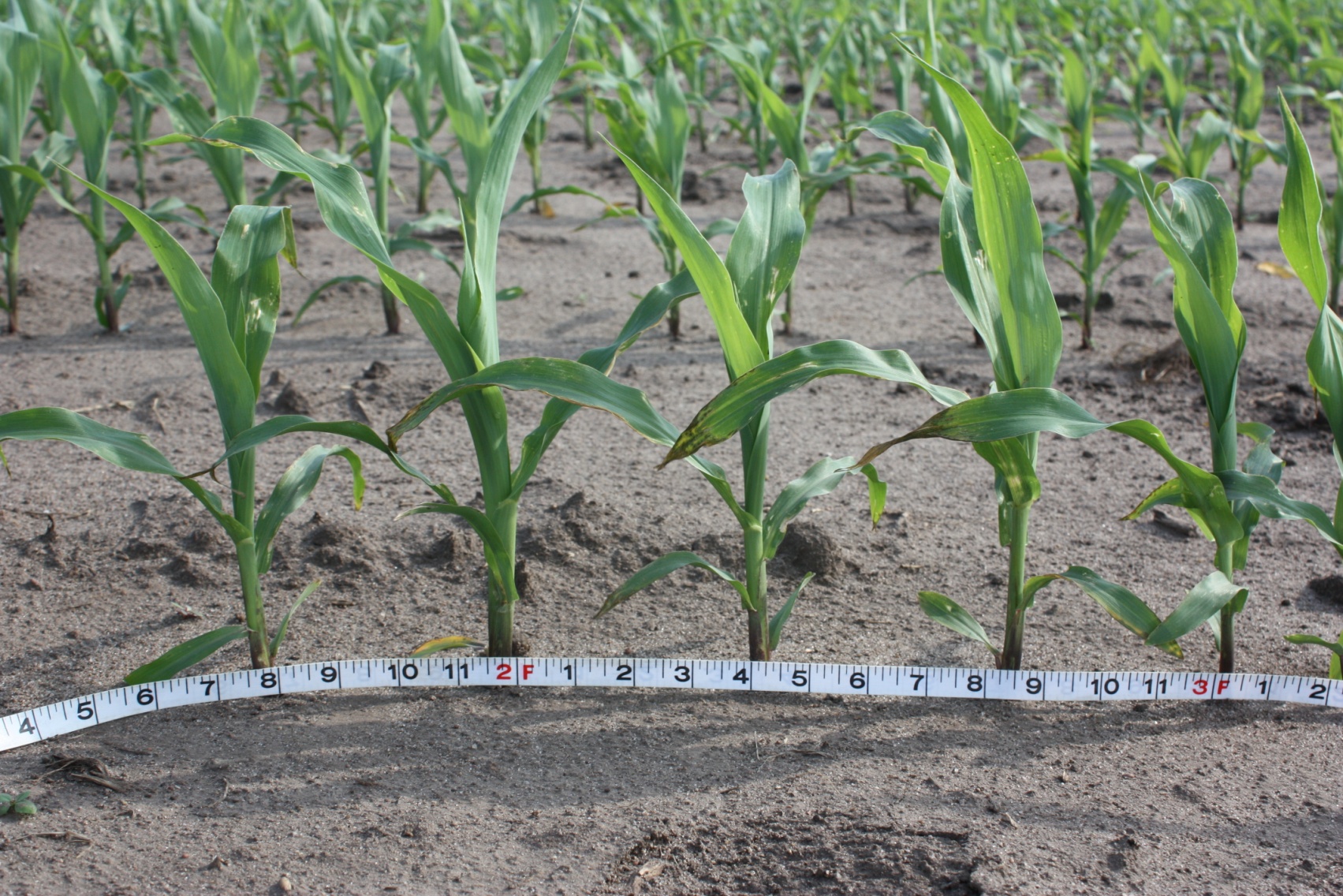 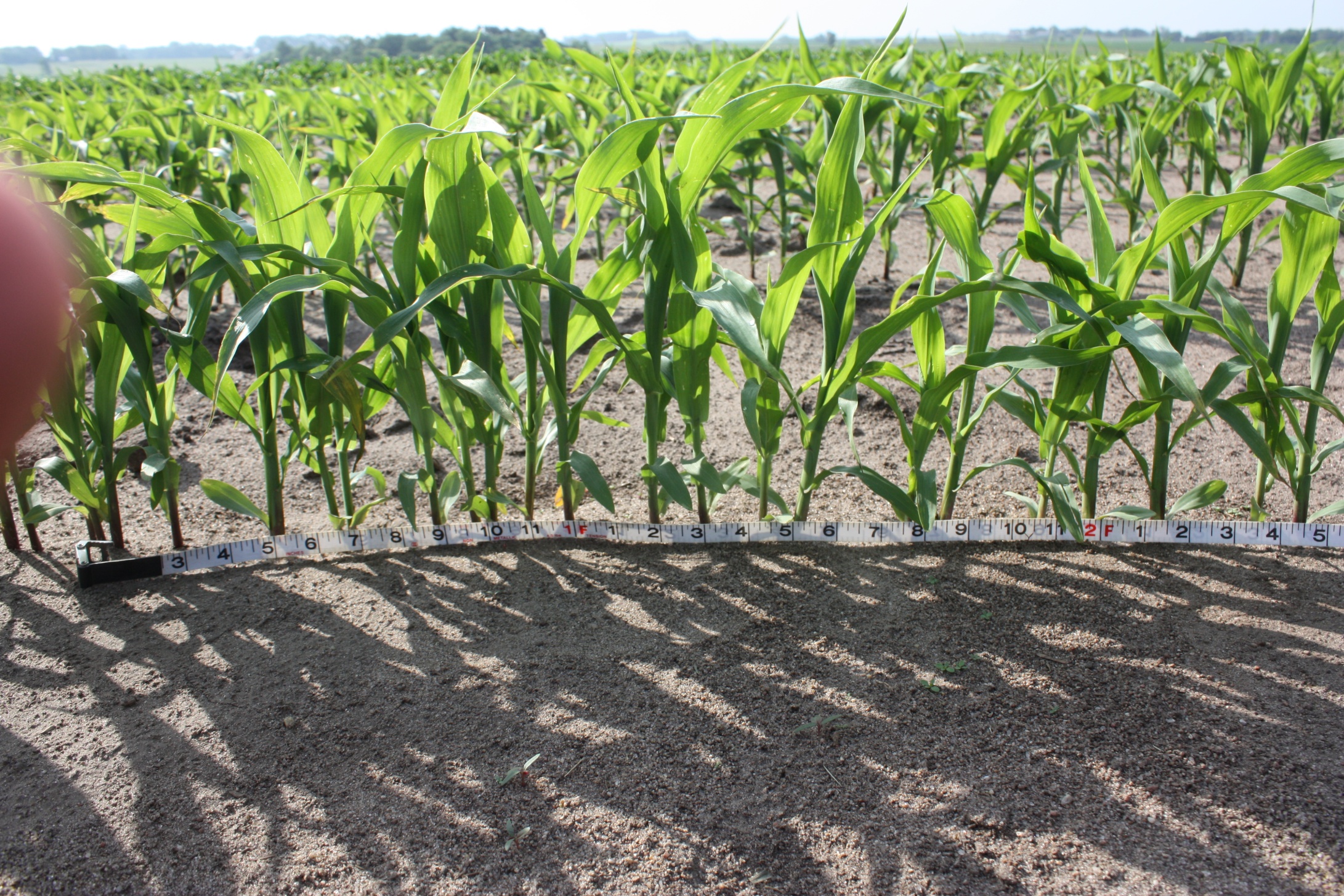 WITH TURN COMPENSATION
WITHOUT TURN COMPENSATION
OMNIROW®
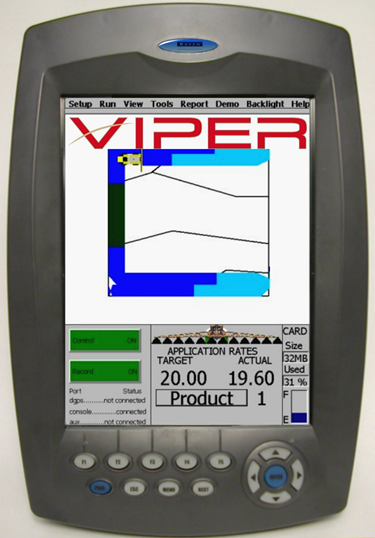 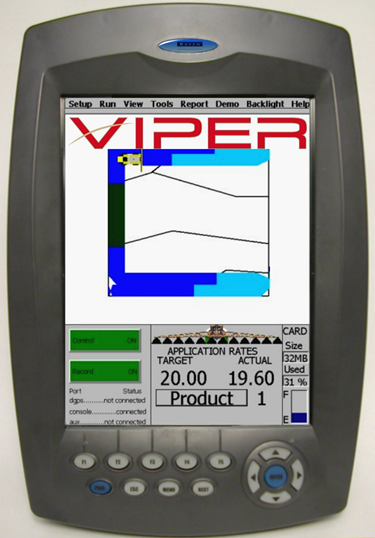 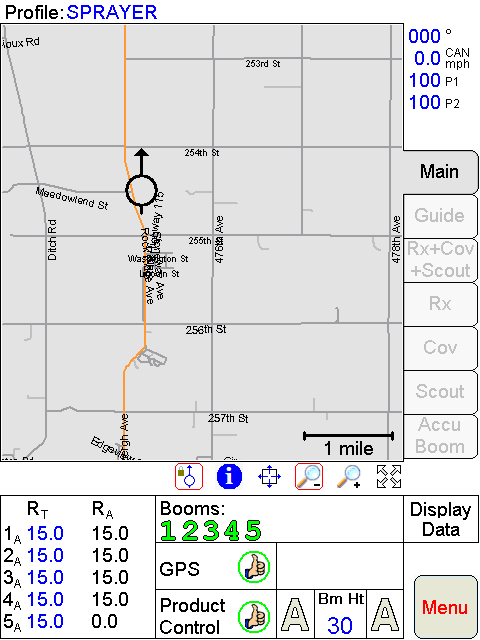 HAPPY 13TH  BIRTHDAY VIPER!
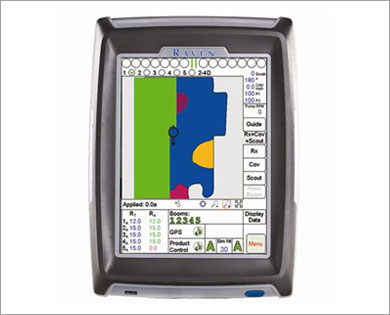 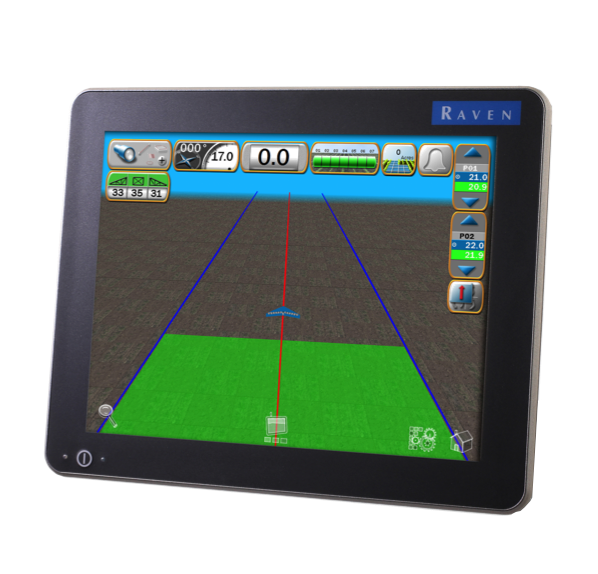 VIPER®   4 RAVEN OPERATING SOFTWARE (ROS)
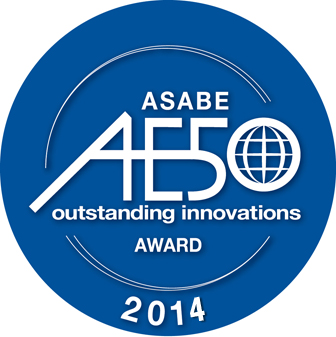 Simple. Powerful. Connected.
12.1” display (1024x768)
Portrait OR landscape
Weather station
Customization
Grower, Farm, Field data structure
User configurable product profiles
agX database integrated
Better data management
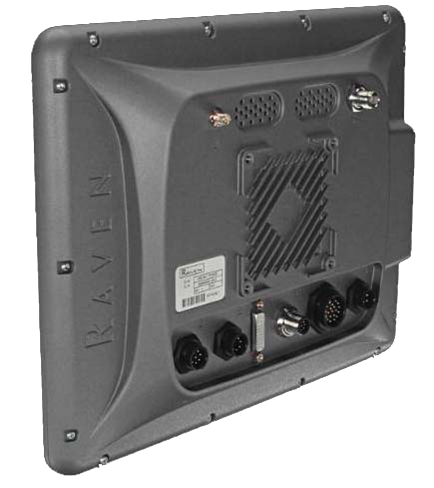 GUIDANCE & STEERING
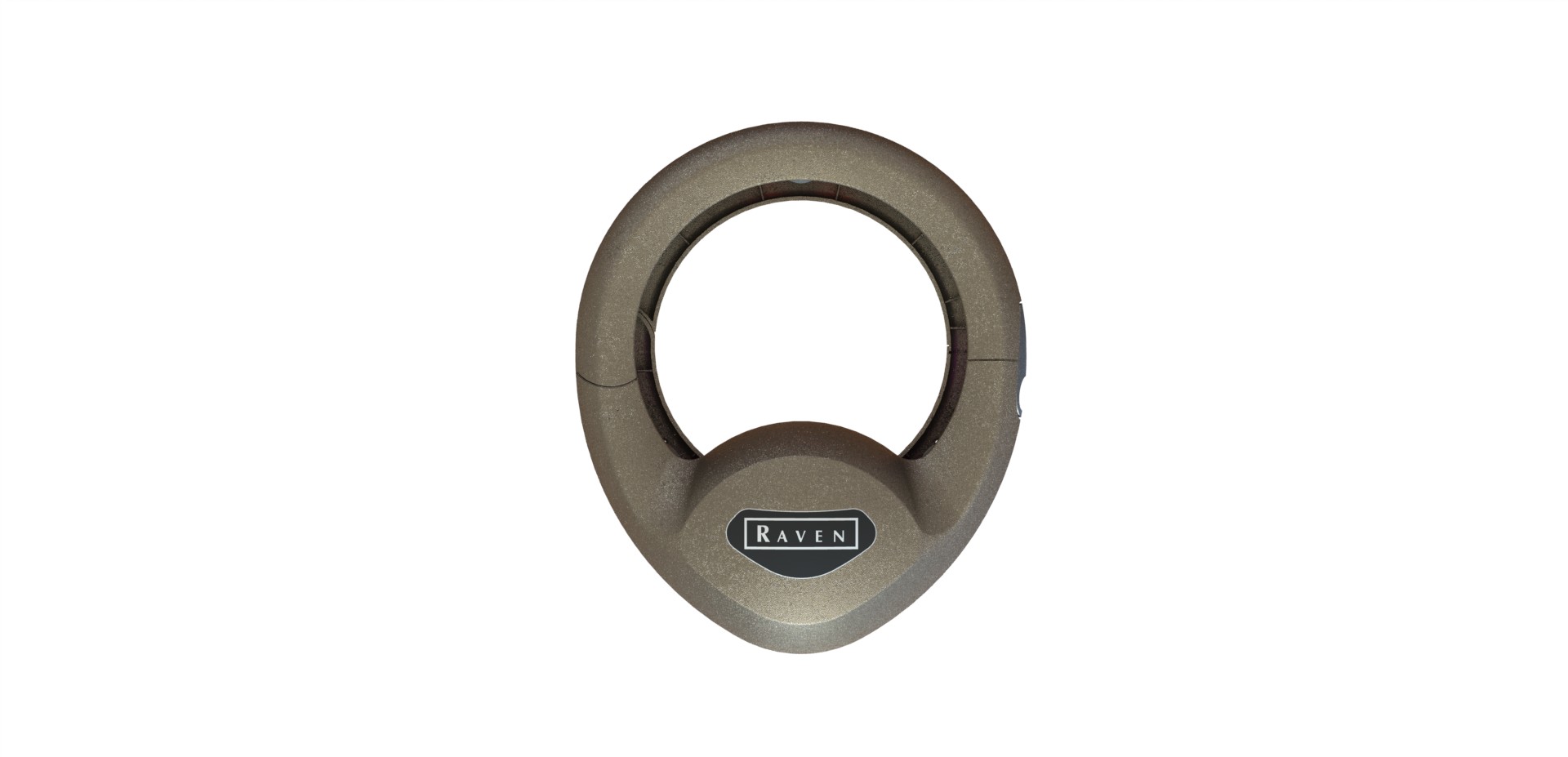 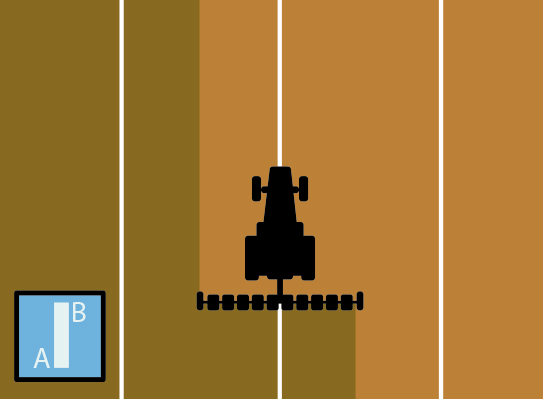 SMARTRAX™SMARTRAX™ RTKSMARTRAX™ MD
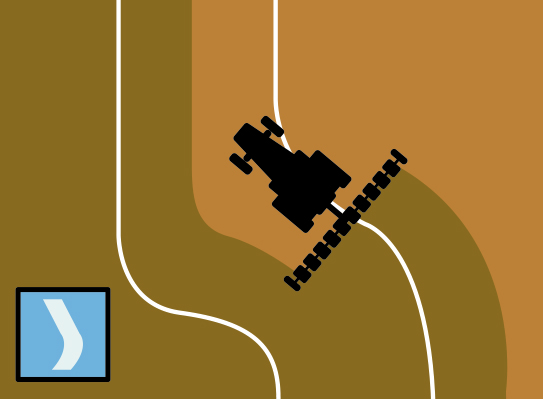 RTK accuracy and repeatability from year-to-year
Best-in-class operating speeds for covering more ground faster
SBG – Implement Steering
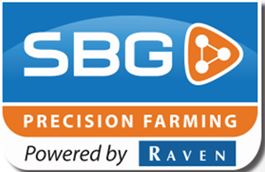 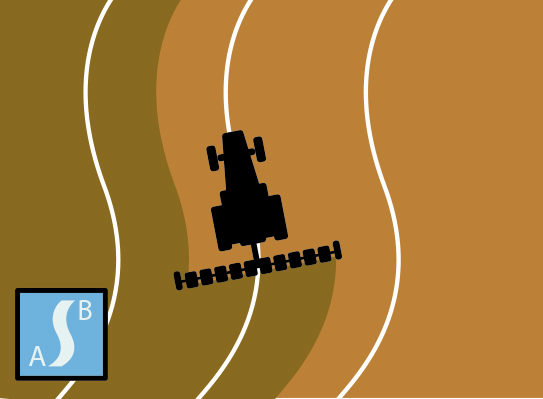 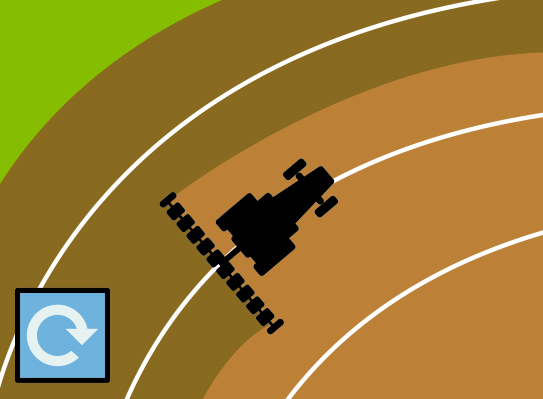 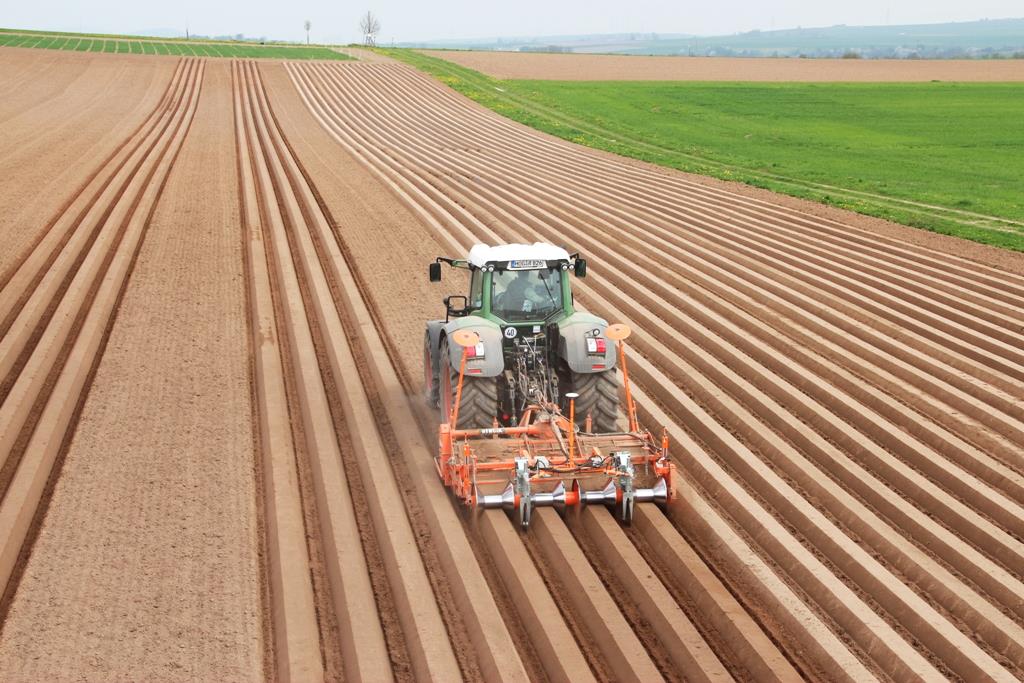 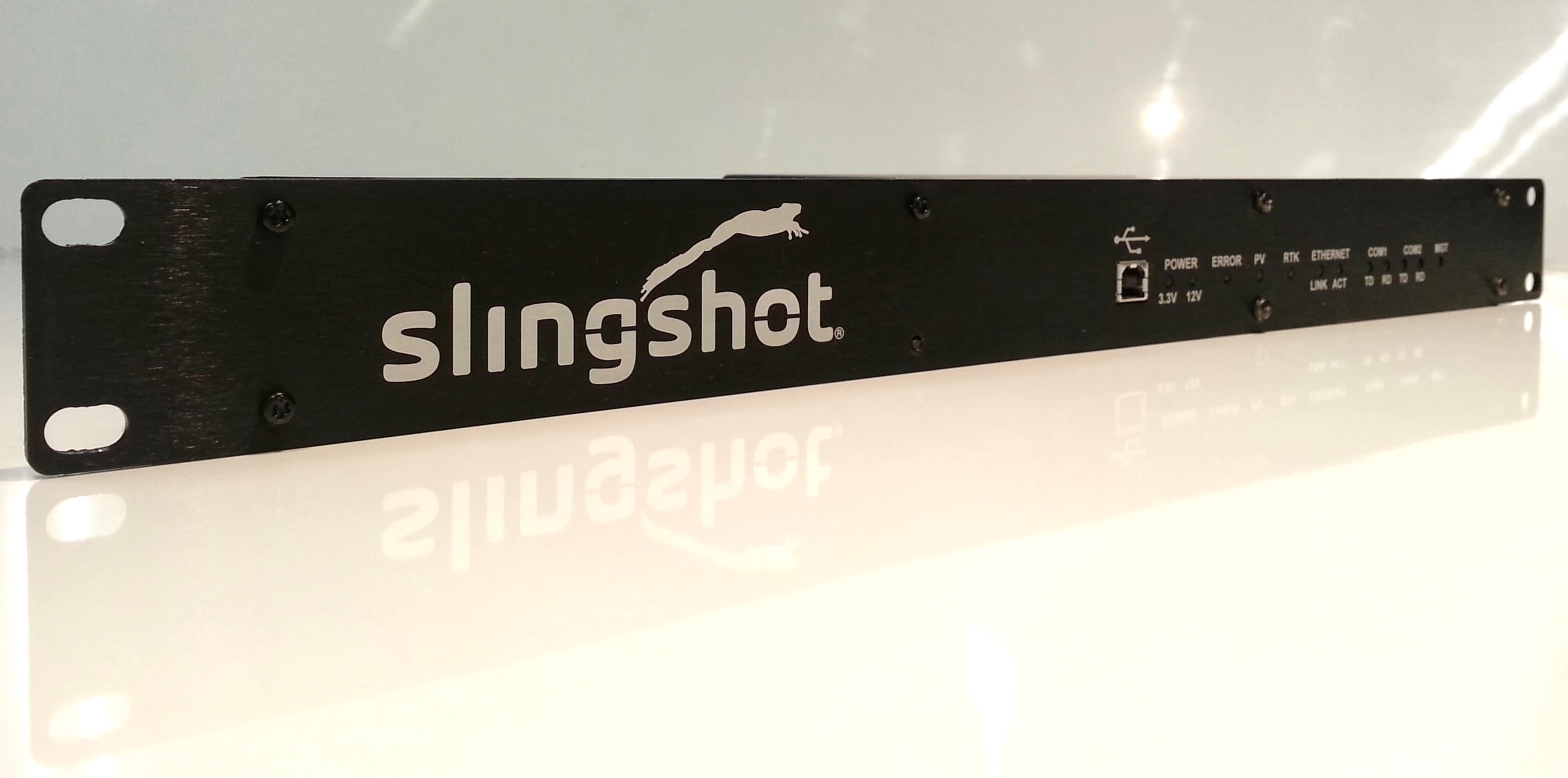 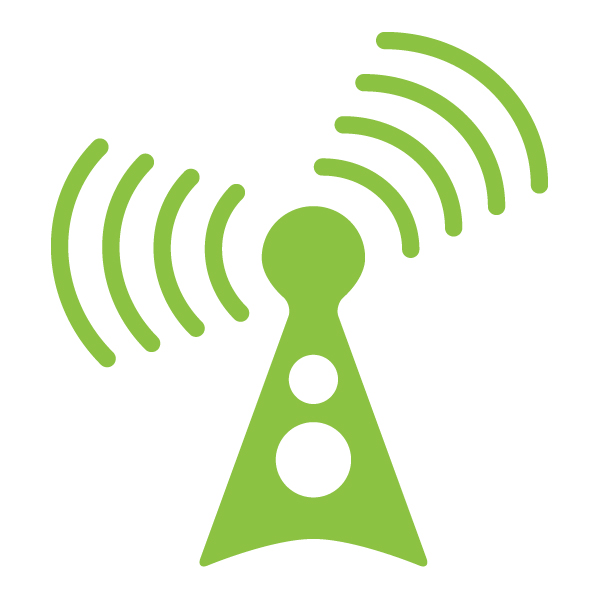 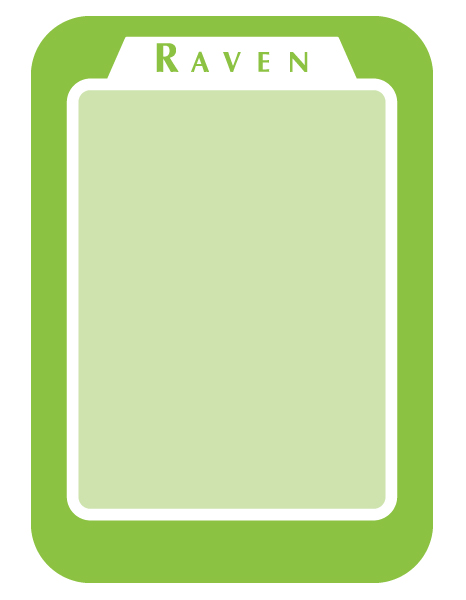 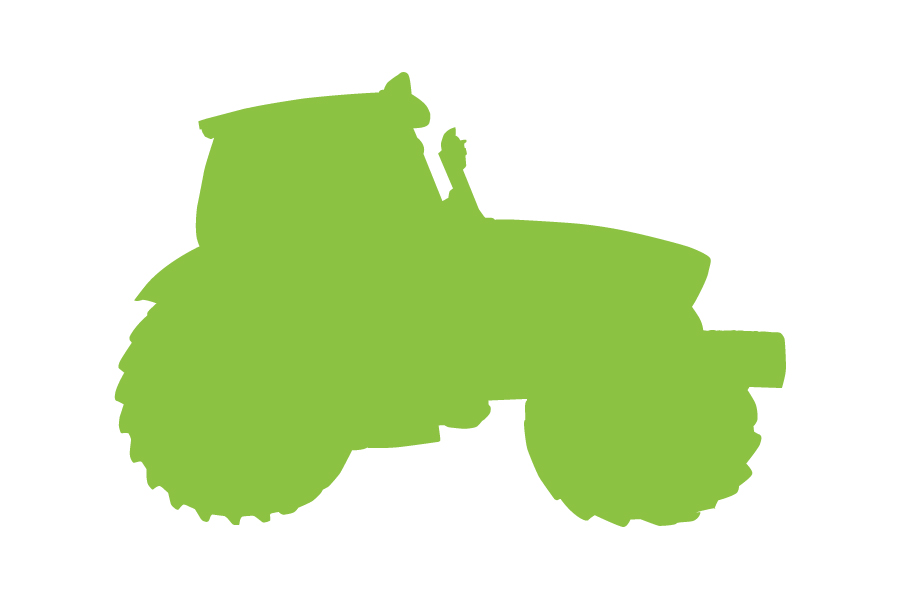 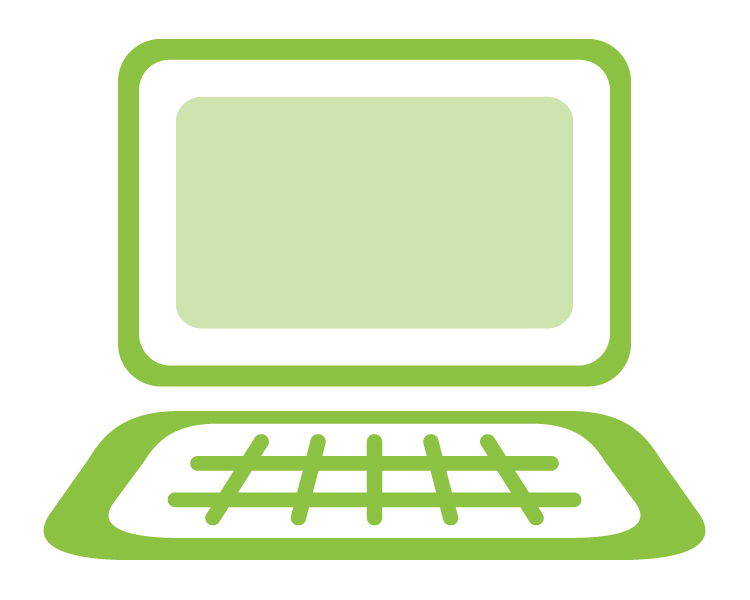 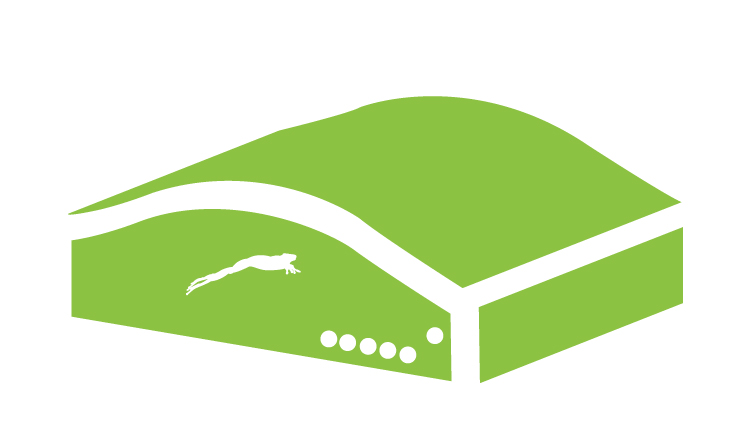 High-speed
connectivity
Wireless data
transfer
Fleet tracking
Remote support
GNSS Corrections
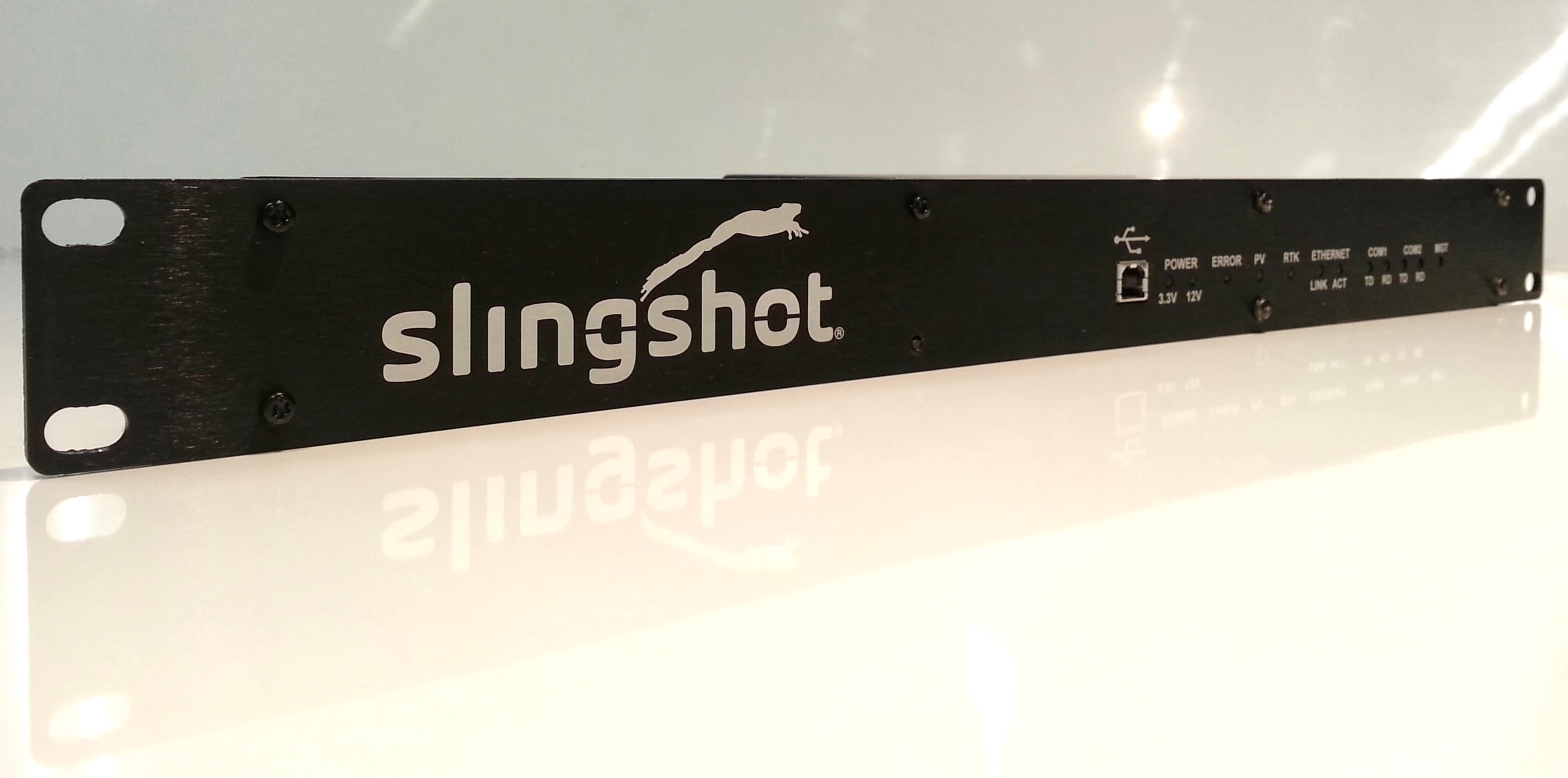 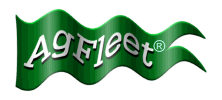 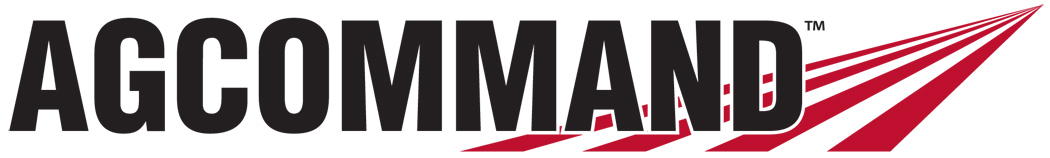 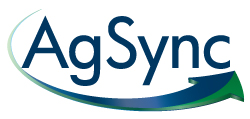 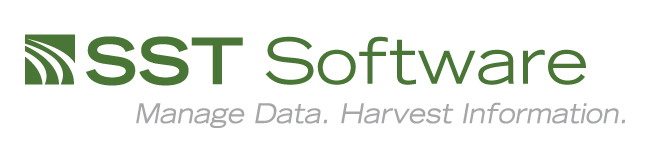 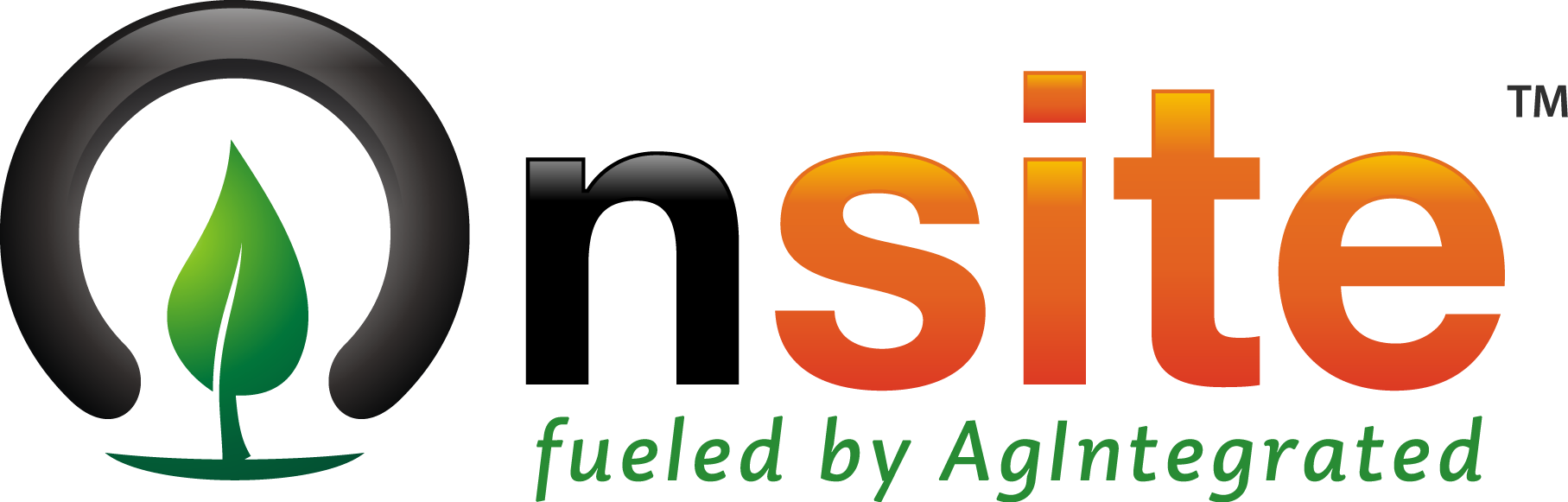 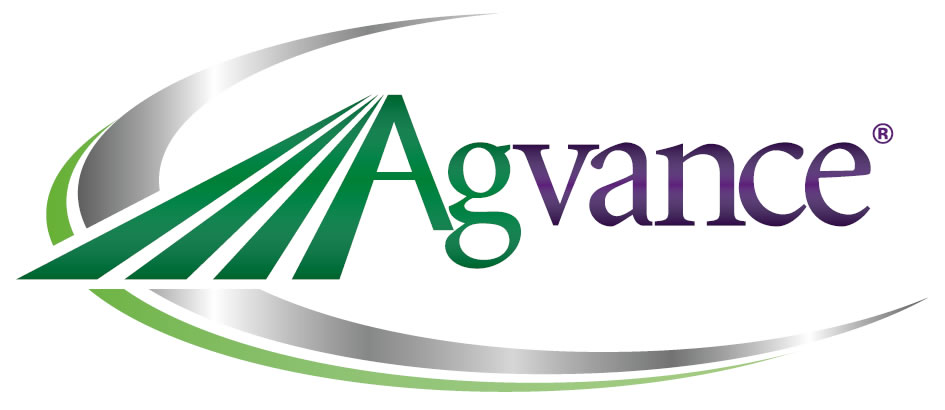 SLINGSHOT®  API PARTNERS
20 years ago, a farmer grew enough food for 85 people
Today, a farmer grows enough food for 155 people
…with 37% less land
…and 69% less erosion
Over the next 40 years, more food has to be produced than the previous 10,000 years
…combined
Helping Feed The World
Shane Swedlund
shane.swedlund@ravenind.com
(605) 212-6800
ravenprecision.com
twitter.com/RavenIndustries
facebook.com/ravenprecision